Heterotropic Ossification
Dr K.Raghuveer Adiga
Hetrotropic ossification was first described in 1692 by Patin in children with myositis ossificans progressiva

Clearer description was provided by 
                                  Reidel in 1883
                                  Dejerine and Ceillier in 1918
During Ist World war, HO was predominantly
observed in soldiers who had become paraplegic
due to gunshot wounds.
Based on hypothetical etiopathogentic mechanism several terms used to denote this condition
                    Ectopic ossification
                    Myositis ossification
                    Neurogenic ossifying fibromyopathy
                    Paraosteoarthropathy
                    Periarticular ossification
Myositis ossificans refers to a condition in which ectopic bone is formed within muscle and other soft tissues

Robert(1968)reported HO in a patient with cerebral injury. Elbow was the involved joint.
Clinically:
         Fever, swelling, erythema
         Decreased joint movt seen in early HO
         which may mimic;
                                     Cellulitis
                                     Osteomyelitis
                                     Thrombophlebitis
                                     Osteosarcoma
                                     Osteochondroma
Classification
Two versions:  - Acquired

                          -  Hereditary

Acquired form: A) Trauma:1) Fracture

                                                 2)THA

                                                3)Direct muscular injury
B)Neurogenic:1) Spinal cord injury

                               2) Head injury

Hereditary: Myositis ossificans progressiva
Heterotopic ossification of the hip is graded 
according to Brooker’s Grading scale

Grade 1. Islands of bone within the soft tissues about the hip.

Grade 2. Bone spurs in the pelvis or the proximal end of the femur with at least 1 cm between the opposing bone surfaces.

Grade 3. Bone spurs from the pelvis or proximal end of the femur with <1 cm between the opposing bone surface.

Grade 4. Radiographic ankylosis.
Rare causes:
                       Following burns
                       Sickle cell anemia
                       Hemophilia
                       Tetanus
                       Poliomyelitis
                       Multiple sclerosis
                       Toxic epidermal necrolysis
Incidences:
     Following THA                   16% to  53%
     SCI                                       20% to 30%
     Closed head injury           10% to 20%
     Spastic limb                       11% to 76%
  
Usually HO forms after THA is minor and
clinically not significant
Garland found that 89% joints involved were in spastic limbs

Hip joint being most common
HO @ other sites:

THA                         16 to 53%
TKA                          9%
Elbow                      10 to 20%
Aetiology
Extact cause is unknown

Pleuripotential mesenchymal cells  →  Osteoblasts

This causes HO

Bone morphogenetic protien → differenitation of mesenchymal cells  →  bone
Occur within 16 hours of surgery, peaks at 32 hours.

Reaming → bone marrow + traumatised well vascularized muscle → HO.
Head injury patient needs ventilation
↓
Ventilation known to cause homeostatic changes of systemic alkalosis
↓
This modifies precipitation kinetics of calcium and PO4
 ↓
Modifying pH at fracture sites
 ↓
Acidity to alkalinity  
 ↓
     More callus
  ↓
  H O
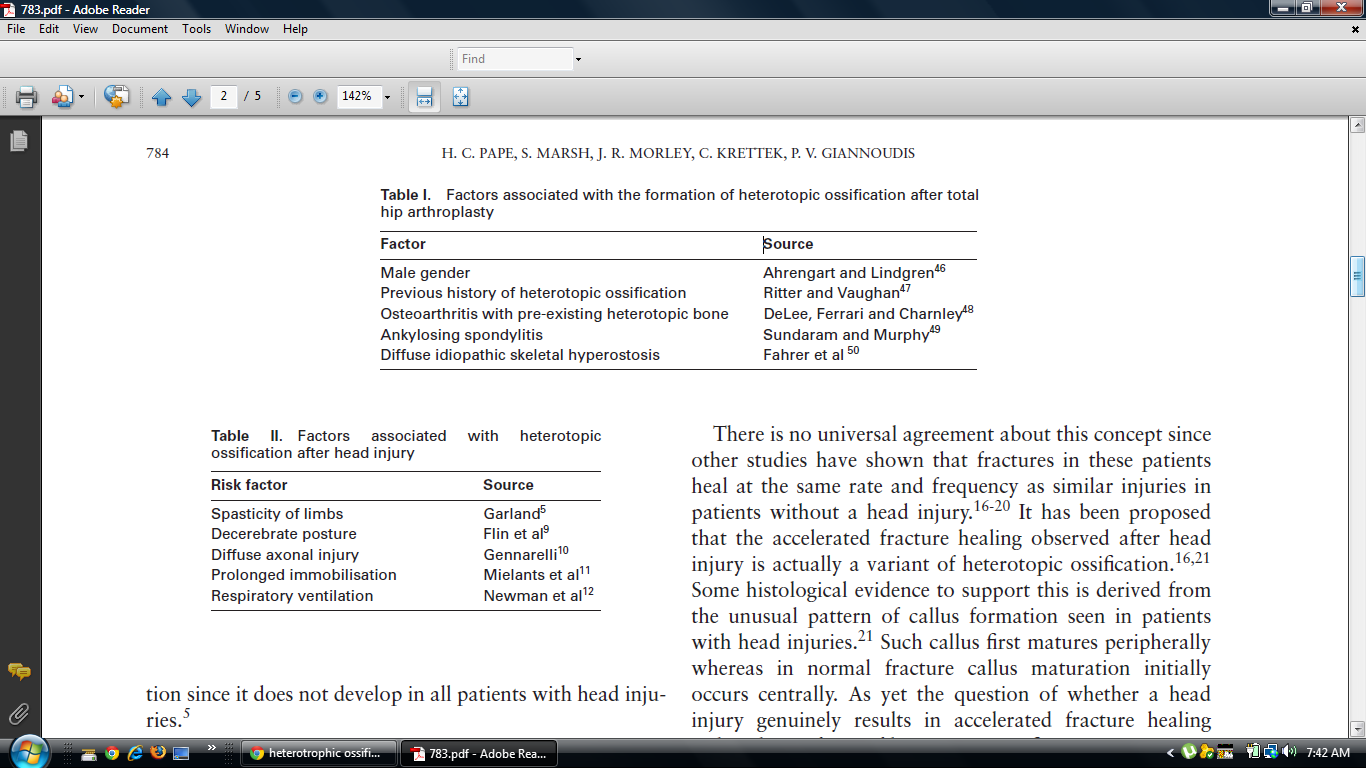 Urist in 1978 discovered that dimineralised
bone matrix could invoke bone formation 
ectopically and postulated a small (0.025mm)
hydrophobic bone morphogenic protein the 
causative agent capable of changing 
mesenchymal cells in muscle from fibrous tissue
to bone.
Chalmers (1975) described three condition
 necessary for HO formation
                       1) Osteogenic precursor cells
                       2) Inducing agents
                       3) Premissive enviornment
Contributory factors

Hypercalcemia
Tissue hypoxia
Change in sympathetic nerve activity
Prolonged immobilization
Mobilization after prolonged  immobilization
Disequilibrium between PTH and calcitonin
Biochemical changes:

Alk PO4 levels  - ↑ 3 ½ times at 4 weeks 
post injury

PGE2 excretion in 24 hour urine-early indicator 
of HO
Histology:

Myositis ossificans and HO are fundamentally different.

Important steps in the ossification process is fibroblastic metaplasia.
Histological studies clearly demonstrates a zone 
of fibroblastic proliferation, followed by
 chondroblasts which eventually transformed 
into osteoblasts with blood vessels and 
haversian canals.
Diagnosis and Investigations
Alk PO4 ase levels

Three phase bone scintigraphy

               - Diagnostic and therapeutic follow up

                -very sensitive.

               - Usually positive after 2-4 weeks.

               - Serial bone scan helps to monitor of  metabolic 
                 activity.
Radiography, MRI and CT scan 

Ultrasonography - < one week after THA
Treatment
Physiotherapy:

       -Assisted range of movement exercise with 
         gentle stretch and terminal resistance
         training.

       -Joint movement not beyond pain
         free range
2) Medical management:


   NSAIDs
        Indomethacin 25mg tds for 6 weeks

         COX2 inhibitors:Meloxicam 7.5mg/15mg  per day
Bisphosphonates

retards the ossification

when drug is stopped, osteoid gets mineralized

Etidronate-300mg/day/IV for 3 days, then
                    20mg/kg/day for 6 months 

.
3) Radiation Therapy

Extact mechanism is not known.

Supposed to interfere with the differentiation of 
pleuripotent mesenchymal cells into 
osteoblasts.
Coventry and Scanlon(1970)-offered preventive
 radiation therapy for the first time at Mayo 
clinic before performing THA.
20 Gy in 10 fractions was the dose used initially
because >20 Gy inhibited vertebral growth in
 children.

Now 7 Gy in single fraction radiation found to
 very effective..
Timing

Within 72hours after surgery. After 72 hours 
mesenchymal cells become differentiated.

Pre -op Radiation vs Post operation Radiation
7 Gy 4 hrs before surgery vs 7Gy < 72 hours after 
surgery showed no difference in outcome.
Shielding the prosthetic device is very important
during radiation therapy
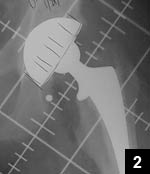 Side effect of Radiation

If the doses are 30 Gy and above,

                    Radiogenic tumors induction

                    Fertility problems
4) Surgical Treatment

Only after HO has reached maturity

HO become less metabolically active and 

has decreased rate of bone formation.
Garland(1991) has recommended schedules for
 surgical intervention.

6 months- after direct traumatic musculoskeletal
 injury

1 year-after  spinal cord injury

1 ½  years-after traumatic brain injury
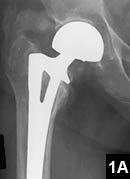 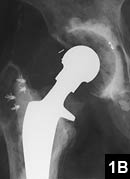 6 months period is essential for bone to 
mature + distinct fibrous capsule to develop
↓
This minimizes trauma to surrounding structure
 ↓
Prevent hematoma formation
 ↓
Decreases local recurrences of HO
Complete wound lavage
↓
Avoid soft tissue trauma
↓
Remove all bone debris
↓
Reaming is also thought to decrease HO
Ghent university Protocol:

Prior to THA or resection of HO, single dose
 radiation therapy given.

NSAIDs given after surgery.

Rationale of irradiation  is to reduce pre-op 
and post-op bleeding.
Post op irradiation not given.
Finally,  HO 
Poorly understood condition
Little known exact mechanism 
Development can be reduced by physio, NSAIDs and occasional radiotherapy.
Excision may give good results. But there is risk of recurrence.